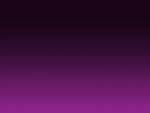 聽啊,天使高聲唱 1/6Hark! the Herald Angels Sing
聽啊天使高聲唱，榮耀歸於新生王！
恩典臨地平安到，神人此後能和好！
興起地上眾生靈，響應天上讚美聲；
天唱地和樂歡騰，基督降生伯利恆！
Hark! the herald angels sing, “Glory to the newborn King!Peace on earth and mercy mild, God and sinners reconciled”
Joyful, all ye nations rise,  Join the triumph of the skies;
With the angelic host proclaim, “Christ is born in Bethlehem”
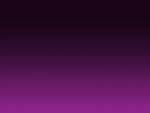 聽啊,天使高聲唱 2/6Hark! the Herald Angels Sing
聽啊，天使高聲唱，
榮耀歸於新生王。

Hark! the herald angels sing, “Glory to the new-born King”
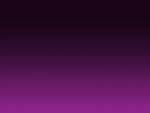 聽啊,天使高聲唱 3/6Hark! the Herald Angels Sing
基督本有神形像，基督原是永遠王！ 
竟在末世從天降，藉童女生成人樣；
真神披上血肉體，道成肉身何奧祕；
甘願作人同人住，以馬內利是耶穌。
Christ, by highest heaven adored; Christ,  the everlasting Lord!
Late in time behold Him come, Offspring of a Virgin's womb;
Veiled in flesh the Godhead see, Hail the incarnate Deity;
Pleased as man with man to dwell, Jesus, our Emmanuel.
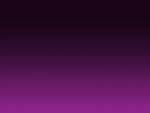 聽啊,天使高聲唱 4/6Hark! the Herald Angels Sing
聽啊，天使高聲唱，
榮耀歸於新生王。

Hark! the herald angels sing, “Glory to the new-born King”
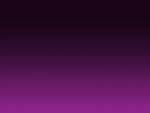 聽啊,天使高聲唱 5/6Hark! the Herald Angels Sing
歡迎天來和平王！歡迎公義的太陽！
帶來生命與亮光，使人復活醫人傷；
虛己撇下祂榮光，降生救人免死亡；
降生使人得重生，降生使人能高升。
Hail the heaven-born Prince of Peace! Hail the Son of Righteousness!
Light and life to all He brings,  Risen with healing in His wings;
Mild He lays His glory by, Born that man no more may die;Born to raise the sons of earth, Born to give them second birth.
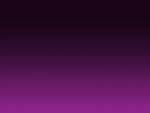 聽啊,天使高聲唱 6/6Hark! the Herald Angels Sing
聽啊，天使高聲唱，
榮耀歸於新生王。

Hark! the herald angels sing, “Glory to the new-born King”